Alternative Schools and Accountability
Wayne Tucker, Chair and Sue Durkin
Arizona Alternative Education Consortium Advocacy Committee
Arizona Revised Statute
ARS 15-821 … states that, all schools shall admit children who are between the ages of six and twenty-one years, who reside in the school district and who meet the requirements for enrollment in one of the grades or programs offered in the school…

Alternative and accomodation schools are missioned to educate these youth.
Arizona Administrative Code
R7-2-302 Minimum Course of Study and Competency Requirements for Graduation from High School
22 Credits to include:
4 credits of English or English as a Second Language
3 credits of social studies 
4 credits of mathematics to include Algebra, Geometry, Algebra II and one “significant” mathematics course
3 credits of science
1 credit of fine arts or career and technical education and vocational education
7 credits of additional courses
Arizona Administrative Code
R7-2-309. Completion of grade 10
Completion of grade 10 is accomplished when a student has earned 10 credits which shall include:
2 credits of English
1 credit of mathematics
1 credit of science
6 credits of additional courses
As a result...
A majority of alternative school students are over-aged and under-credited.
What does “Alternative School” mean?
ARS 15-796.C ... "alternative education" means the modification of the school course of study and adoption of teaching methods, materials and techniques to provide educationally for those pupils in grades six through twelve who are unable to profit from the regular school course of study and environment.
What does “Alternative School” mean?
Arizona statute and the State Board of Education have recognized that alternative education serves a unique student population. Alternative schools must have a mission/charter that clearly identifies its purpose is to serve a specific student population who will benefit from a non-traditional school environment.
What does “Alternative School” mean?
Arizona statute and the State Board of Education have recognized that alternative education serves a unique student population. Alternative schools must have a mission/charter that clearly identifies its purpose is to serve a specific student population who will benefit from a non-traditional school environment.

Guide to Alternative School Status Application & Verification
A specific student population who will benefit from a non-traditional school environment
Now serving……

Students with behavioral issues
Returning dropouts
Students who are at least one year behind on academic credits
Primary caregivers and/or are financially responsible for dependants
Adjudicated youth
Wards of the state

***These students are statistically At-Risk of becoming permanently disengaged from the educational process.
Arizona Alternative Schools 
achieve that designation by...
Arizona Alternative Schools 
achieve that designation by
Adopting a mission statement that clearly identifies its purpose is to serve a specific student population that will benefit from an alternative school setting as well as an educational program and related student support services that align with that mission.
Arizona Alternative Schools 
achieve that designation by
Adopting a mission statement that clearly identifies its purpose is to serve a specific student population that will benefit from an alternative school setting as well as an educational program and related student support services that align with that mission. 
And schools must certify that at least 70% of their students fall into at least one of the following categories:
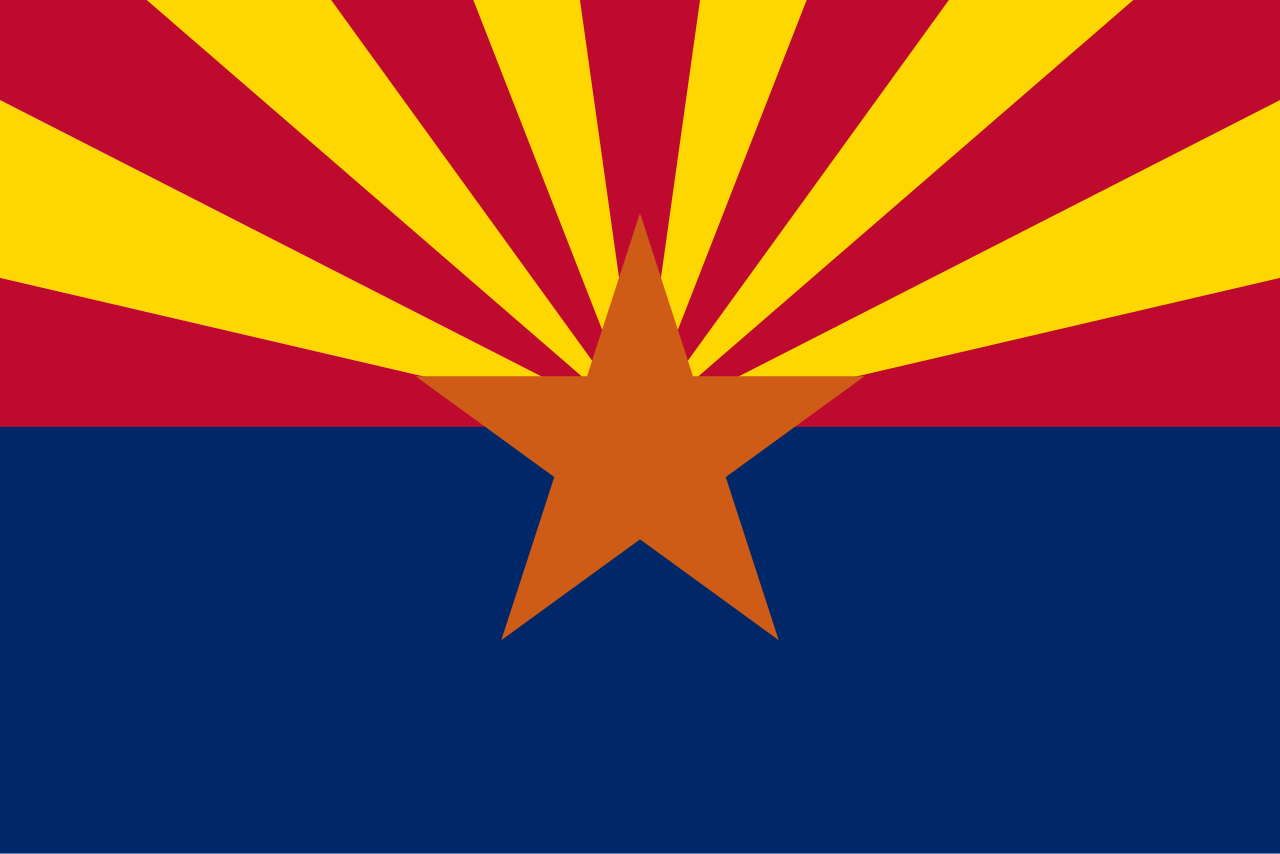 Students who have a documented history of disruptive behavior issues.
Students who have dropped out of school and are now returning.
Students in poor academic standing as demonstrated by being at least one year behind on grade level performance or academic credits.
Students who are primary caregivers or are financially responsible for dependents and, therefore, may require a flexible school schedule.
Students who are adjudicated.
Students who are wards of the state and are in need of an alternative school setting

www.azed.gov/accountability-research/altschoolapp/
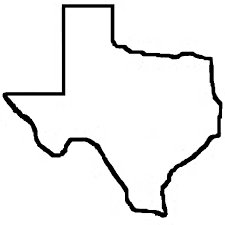 is in prekindergarten, kindergarten or grade 1, 2, or 3 and did not perform satisfactorily on a readiness test
is in grade 7, 8, 9, 10, 11, or 12 and did not maintain an average equivalent to 70 in two or more subjects in the foundation curriculum
was not advanced from one grade level to the next for one or more school years;

did not perform satisfactorily on an assessment instrument administered to the student under TEC Subchapter B, Chapter 39

is pregnant or is a parent;

has been placed in an alternative education program in accordance during the preceding or current school year;
has been expelled; 

is currently on parole, probation, deferred prosecution, or other conditional release;

dropped out of school;

is a student of limited English proficiency,

is in the custody or care of the Department of Protective and Regulatory Services

is homeless

resided in the preceding school year or resides in the current school year in a residential placement facility 
http://ritter.tea.state.tx.us/peims/standards/1314/e0919.html
students who have documented histories of domestic violence in the immediate family
students who have documented histories of repeated school suspensions
students under the age of twenty years who are parents or pregnant women
students who have a documented history of a serious mental or behavioral disorder, including but not limited to an eating disorder, suicidal behaviors or deliberate, self-inflicted injury
students who have experienced a loss of a parent or sibling
students who have experienced significant trauma    
http://codes.findlaw.com/co/title-22-education/co-rev-st-sect-22-7-604-5.html
students who have documented histories of personal drug or alcohol use or who have parents or guardians with documented dependencies on drugs or alcohol
students who have documented histories of personal street gang involvement or who have immediate family members with documented histories of street gang involvement
 students who have documented histories of child abuse or neglect
students who are wards of the state or who are in the foster care system
 students who have parents or guardians in prison or on parole or probation
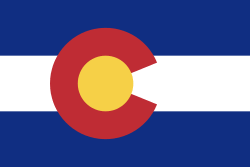 The Impact of Alternative Schools
The Impact of Alternative Schools
Arizona Graduation Rate: 77%
The Impact of Alternative Schools
Arizona Graduation Rate: 77%


Approximately 330,000 High School Students
The Impact of Alternative Schools
Nearly 23% or 76,000 of those students will not graduate with their cohort year.
The Impact of Alternative Schools
Because ARS 15-821 stipulates that students are eligible to earn a high school diploma through the age of 21, there are approximately...
304,000 
students who are eligible to earn a high school diploma, 
but did not earn one with their cohorts
The Impact of Alternative Schools
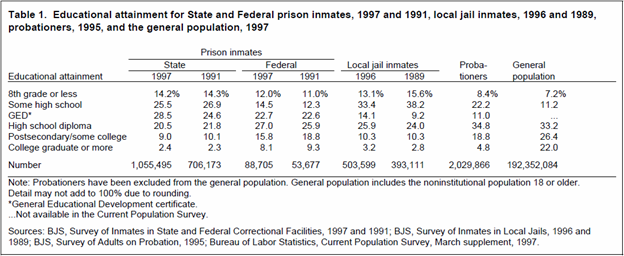 The Impact of Alternative Schools
Nearly 1 of every 10 young male high school dropouts was institutionalized on a given day in 2006-2007



Source: Center for Labor Market Studies, Northeastern University
The Impact of Alternative Schools
The average Arizona high school dropout will cost taxpayers over $463,500 in lower tax revenues, and increased public and private expenses for health, crime, and welfare


Source:  Arizona Mayors Education Roundtable
Alternative Schools and Accountability
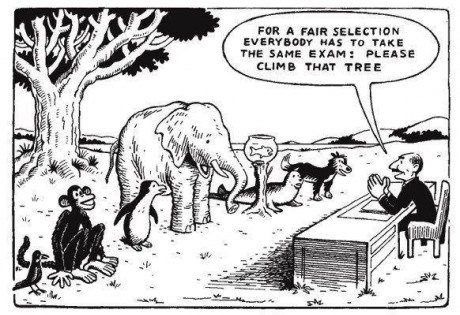 Alternative Schools and Accountability
ESSA dictates that states must:
Alternative Schools and Accountability
ESSA dictates that states must:
Set long-term goals
                                 
Develop accountability systems aligned with those goals

Meaningfully differentiate between schools based upon those indicators for the purpose of continuous improvement
Alternative Schools and Accountability
How to avoid over-identification of alternative schools under ESSA?
6% percent of all high schools are alternative, 30% percent of identified schools are alternative
12% of all high schools would be identified, 60% of alternative schools would be identified
Source: 2017 Building a Grad Nation Report, http://gradnation.americaspromise.org/report/2017-building-grad-nation-report
Over-identification: bad schools or bad metrics?
American Youth Policy Forum; Deeds, 2017
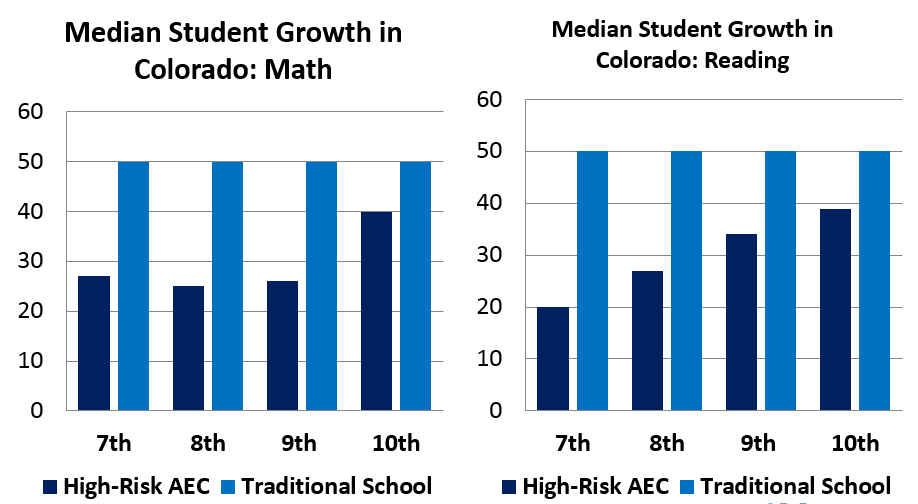 Jody Ernst, Ph.D.  Momentum Strategy & Research
Every Student Succeeds: What does it mean to succeed and how much flexibility should we allow?
American Youth Policy Forum defines success as: 
lifelong learner
family-sustaining wage
civically engaged
Does college and career readiness look the same for every student?
Arizona Alternative 
Accountability Model
Can you have both rigor and flexibility?
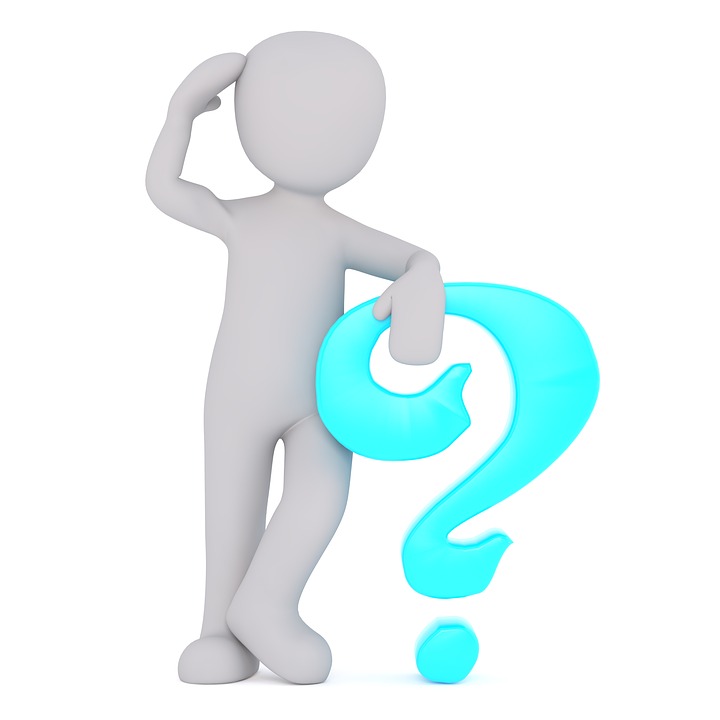 Arizona Alternative 
Accountability Model
Can you have both rigor and flexibility?  YES!!

Alternative pathway, same result
Rigor and flexibility are not in conflict
Sufficiently nuanced approaches reflective of progress in alternative settings to ensure those settings are meeting their goals

Carinne Deeds, American Policy Youth Forum
Arizona Alternative 
Accountability Model
According to Arizona Revised Statute 15-241.H., “… the department of education shall use achievement profiles to appropriately assess the educational impact of accommodation schools and alternative schools”.
Essential Elements of Effective Alternative Accountability
Framework Features
Allows schools to select measures that align with mission;
Focuses on individual student growth (both academic and non-academic);
Specifies the use of data from comparable students and/or schools for setting benchmarks and targets for success; and
Requires periodic review of the system to ensure rigor and relevance.

Momentum Strategy and Research
Policy Features
Clearly define schools as those serving only the most exceptional students;
Clear, specific process for applying with roles and responsibilities outlined; and
Inclusion of all school types. 
Calls for separate accountability system that includes the use of alternative measures, and…
Arizona’s Traditional /Alternative Accountability Models
Traditional 9-12 School Accountability Model	
Proficiency                                  30%
Growth	                       20%
ELL  		                       10%
Graduation Rate	                       20%
College and Career Readiness 20%
Proposed Alternative High School Accountability Model
Proficiency                                 15%
Growth	                       20%
ELL		                       10%
Graduation Rate	                       20%
College and Career Readiness 35%

Schlessman, 2017
Proposed Graduation Rate
Students on track to graduate within 3 credit (by January 15) of SBE established requirement and graduate by June 30
Best of 4th, 5th, 6 or 7-year cohort-based graduation rate
1% of greater increase of overall (4-7 year inclusive) graduation rate year over year, until the school meets or exceeds the state alternative high school baseline average at which point, the school maintains the state average graduation rate
Real World Example of Grad Rate Challenges
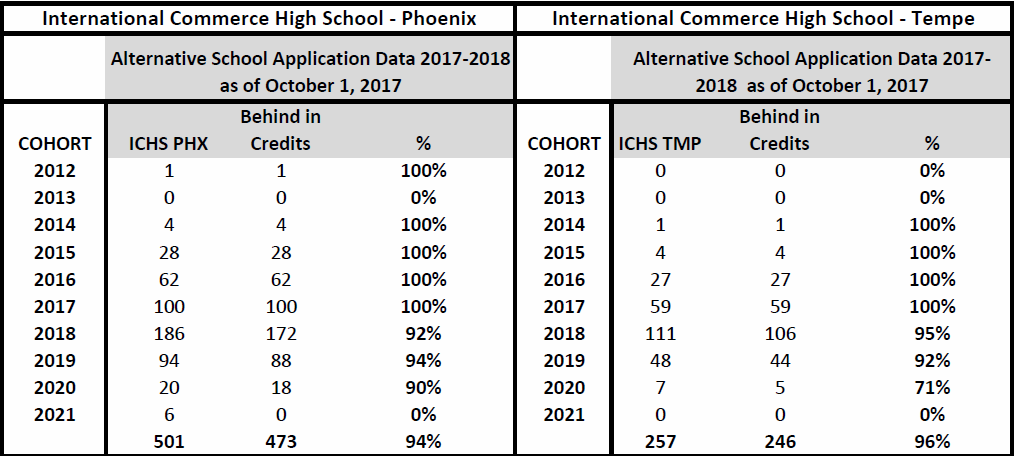 Good framework focuses on individual student growth (both academic and non-academic)...
Academic Persistence (10%)….Continued enrollment at any public school in AZ by October 1 in current year from the prior year 
+
Credits Earned (10%)...Students enrolled by October 1 who earn > 4.5 credits by the end of the school year, June 30
= GROWTH
Does college and career readiness look the same for every student?
Coursework in Work Study, Workplace Readiness, Career Readiness, Service Learning, Second Language 
Accelerated Credit Recovery
Recipient of Competitive Scholarship to Post-Secondary Institution
Letters of Support/Position Statements from
National Dropout Prevention Center
Momentum Strategy and Research
National Alternative Education Association
TESOL International
Schlessman 2017
Growing Toward Success
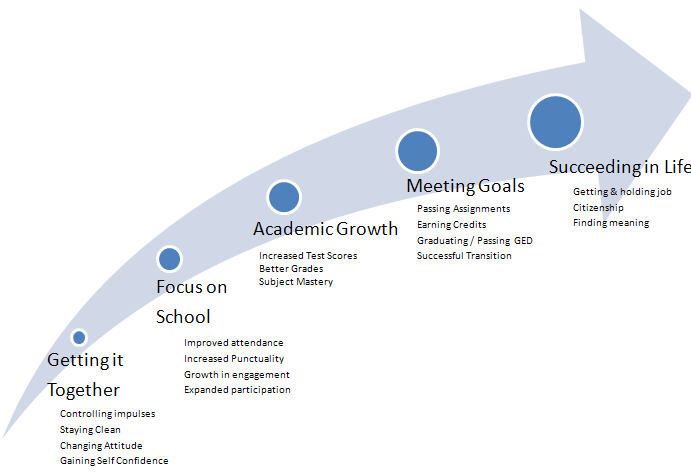 * Diaz, Diaz, and Dixon as adapted by the Az Alternative Education Consortium
Questions?
Sources
Alternative Accountability Forum November, 2017 Presentation:Trends and Opportunities in Alternative Education Under ESSA 
Deeds, Carinne. American Policy Youth Forum https://onedrive.live.com/view.aspx?resid=F77567DD880D628E!216&ithint=file%2cpptx&app=PowerPoint&authkey=!AF8c9QgKL6O8Byo
Ernst, Jody. Momentum Strategy & Research https://onedrive.live.com/view.aspx?resid=F77567DD880D628E!217&ithint=file%2cpptx&app=PowerPoint&authkey=!AFrDX2AYUy-FXUk
Schlessman, Amy. Research, Development and Innovation, Rose Academy https://onedrive.live.com/view.aspx?resid=F77567DD880D628E!218&ithint=file%2cpptx&app=PowerPoint&authkey=!AGqGB3JPJ0d8ifU
Arizona Revised Statute 15-241.H. https://azleg.gov/ars/15/00241.htm
Arizona Department of Education. Guide to Alternative School Status Application & Verification Process
Colorado Revised Statutes 22-7-6045 http://codes.findlaw.com/co/title-22-education/co-rev-st-sect-22-7-604-5.html
Texas At-Risk Educator Code http://ritter.tea.state.tx.us/peims/standards/1314/e0919.html